МКОУ Гремучинская СОШ №19

Исследовательский реферат по матемактике
 «Числа Фибоначчи»
Выполнила: ученица 8 класса
 МКОУ Гремучинской СОШ №19
 Брюханова Екатерина Витальевна

Руководитель: учитель математики 
МКОУ Гремучинской СОШ №19
Ротенбергер Екатерина Михайловна
Цель работы:

Исследование ряда чисел,
обладающих особыми свойствами
Объект исследования: числа Фибоначчи
Предмет исследования: последовательности
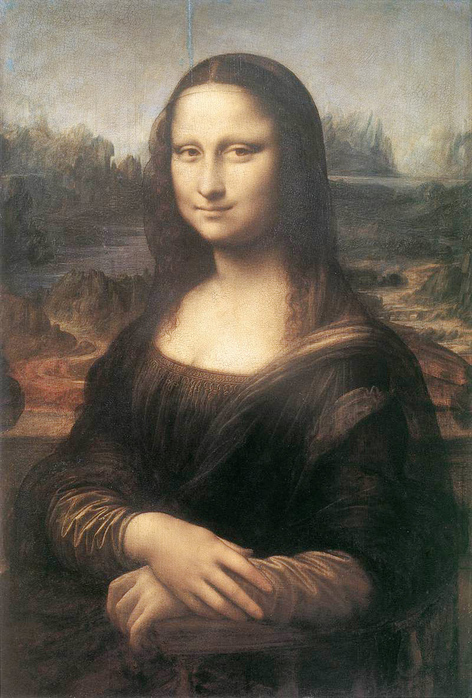 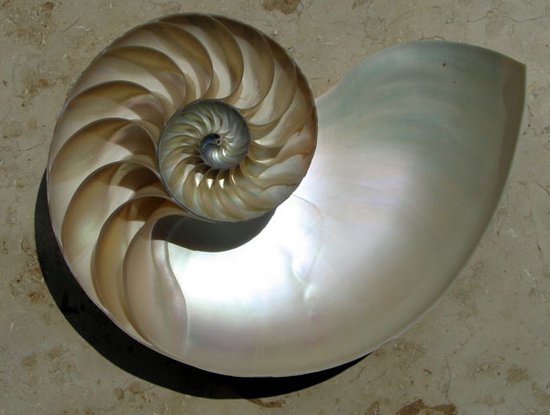 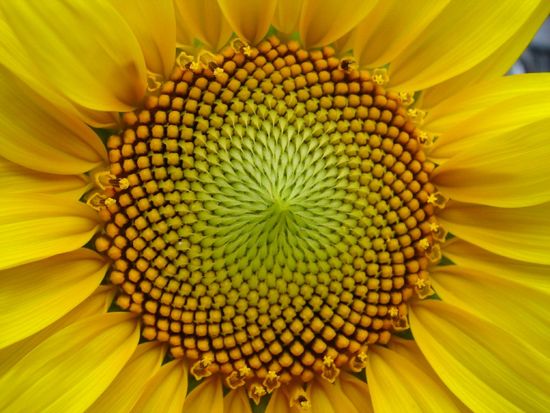 Леонардо Фибоначчи
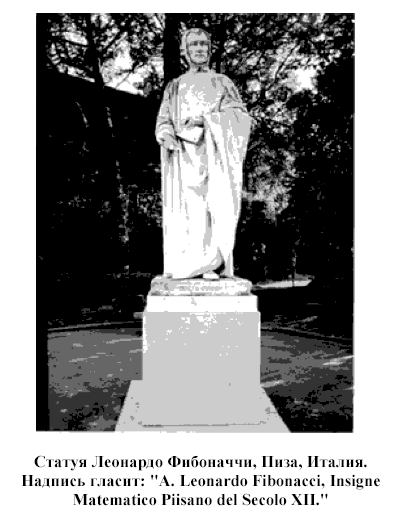 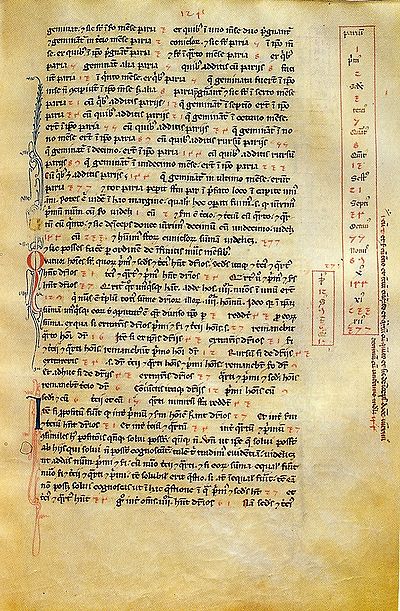 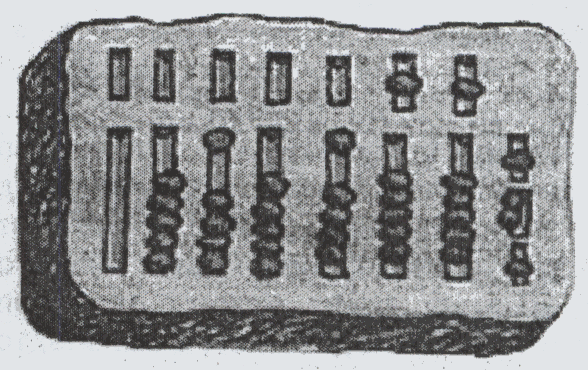 Числа Фибоначчи
«Некто поместил пару кроликов в некоем месте, огороженном со всех сторон стеной, чтобы узнать, сколько пар кроликов родится при этом в течение года, если природа кроликов такова, что через месяц пара кроликов производит на свет другую пару, а рождают кролики со второго месяца после своего рождения».
1 1 2 3 5 8 13 21 34 и т.д.
Свойства:
1. Каждое следующее число, начиная с третьего, равно сумме двух предыдущих.
3+5=8          13+21=34
1 1 2 3 5 8 13 21 34 и т.д.
Свойства:
2. Отношение каждого числа к последующему при увеличении порядкового номера всё более и более стремится к 0.618
13:8=1.625                        34:21=1.619
1 1 2 3 5 8 13 21 34 и т.д.
Свойства:
3. Отношение каждого числа ряда к предыдущему стремится к 1.618.
13:24=0.619      21:34=0.618
Золотое сечение.
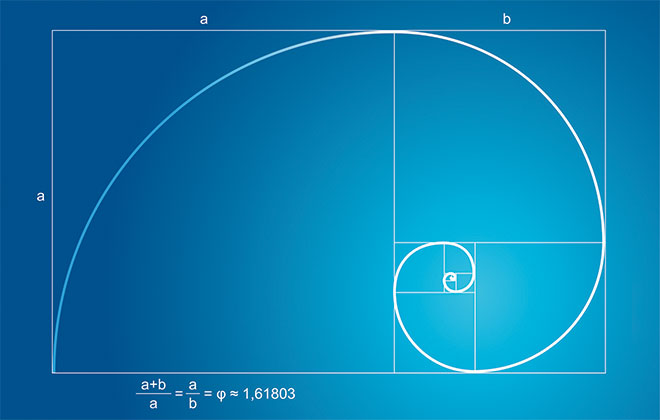 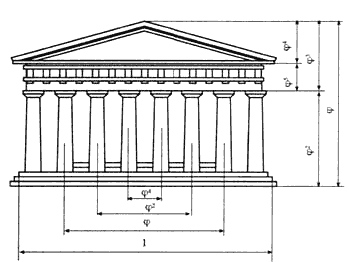 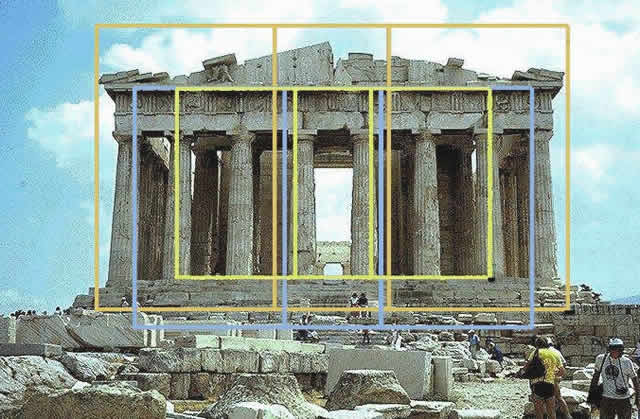 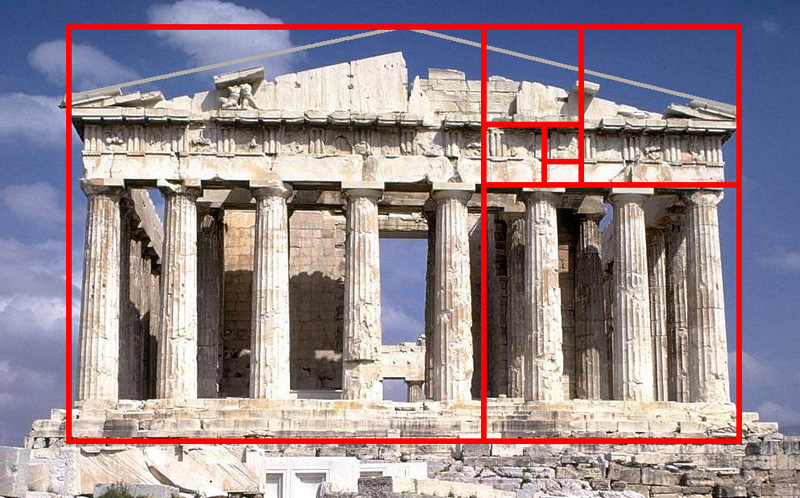 Последовательность Фибоначчи и пропорции золотого сечения в разных сферах жизни.
Пропорции человеческого
           тела.
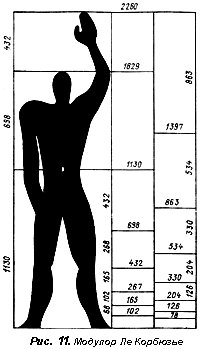 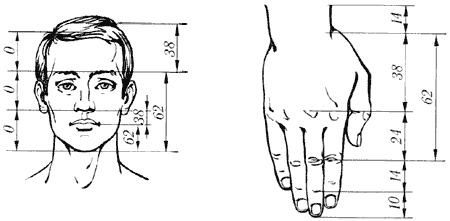 В морской раковине.
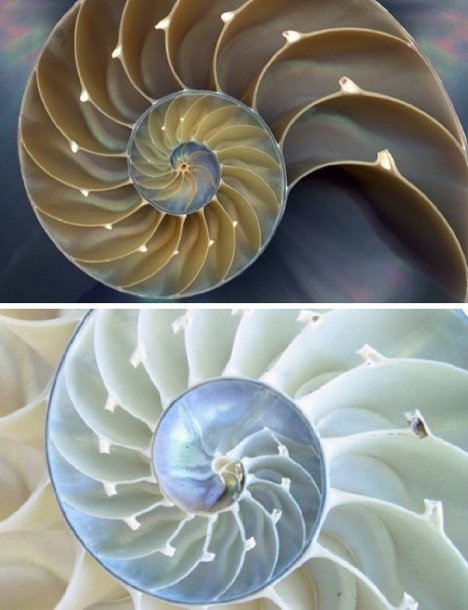 В растениях.
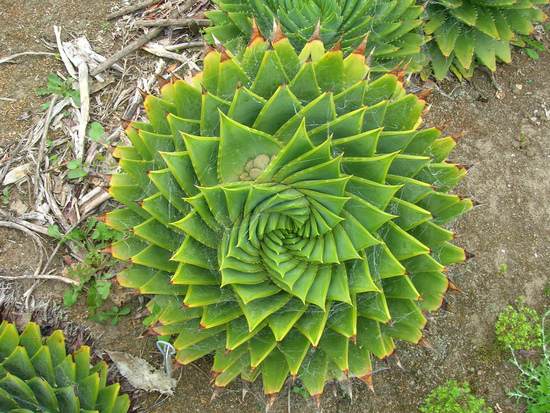 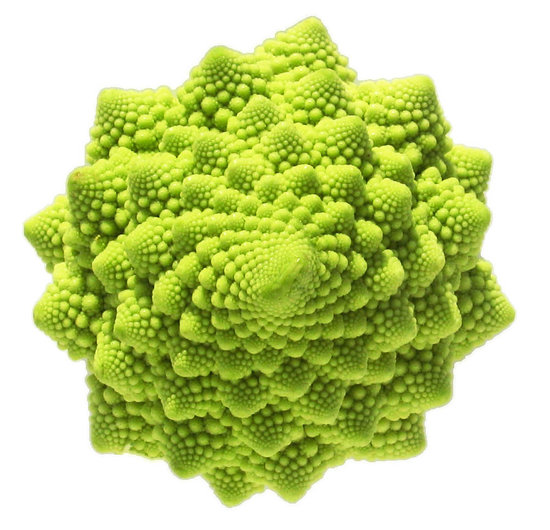 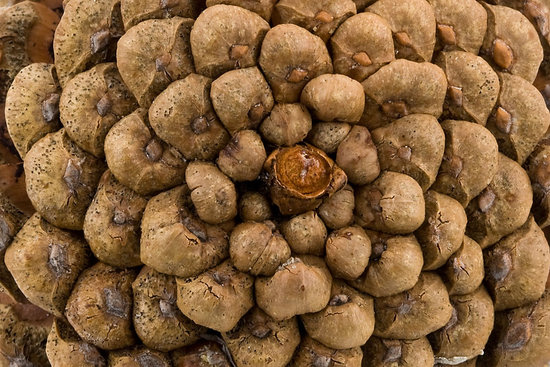 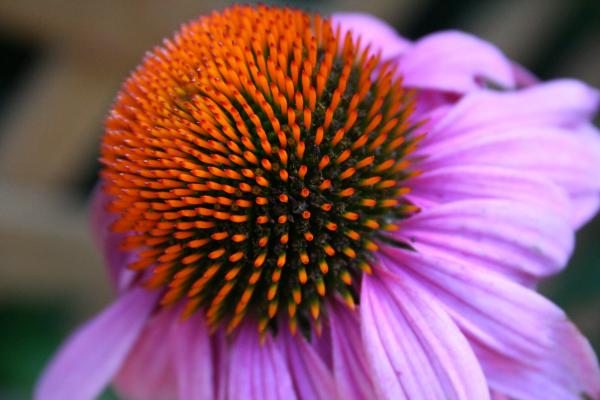 В космосе.
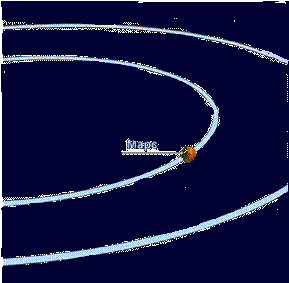 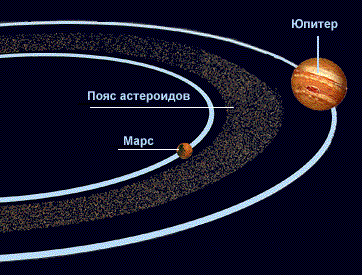 До 19 века предполагалось, что между Марсом и Юпитером пустое пространство.
В космосе.
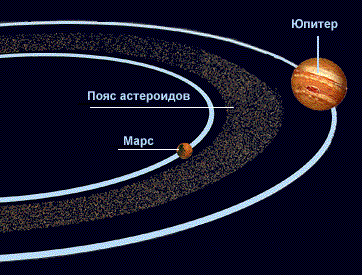 Открытие пояса астероидов в начале 19 века.
Числа Фибоначчи в психологии
0 — начало отсчета — ребенок родился. У него еще отсутствуют    мышление, чувства, воображение. Он — начало новой жизни, новой гармонии;
1 — ребенок овладел ходьбой и осваивает ближайшее окружение;
2 — понимает речь и действует, пользуясь словесными указаниями;
3 — начинает говорить, задает вопросы;
5 — «возраст грации» — гармония психомоторики, памяти, воображения и чувств;
8 — на передний план выходят чувства;
13 — начинает работать механизм таланта;
21 — механизм творчества приблизился к состоянию;
34 — гармония мышления, чувств, воображения и психомоторики: рождается способность к гениальной работе;
55 — в этом возрасте, при условии сохраненной гармонии души и тела, человек готов стать творцом. И так далее…
Спасибо за внимание!